শিখনফল
এই পাঠ শেষে শিক্ষার্থীরা……………
ঔপনিবেশিক যুগে ঢাকার বাইরে উল্লেখযোগ্য পত্ননিদর্শনের নাম বলতে পারবে।
ঢাকার বাইরে ঔপনিবেশিক যুগে স্থাপত্যগুলোর বিবরন দিতে  পারবে।
পানামানগর ও সরদার বাড়ির বর্ণনা করতে পারবে।
পরিচিতি
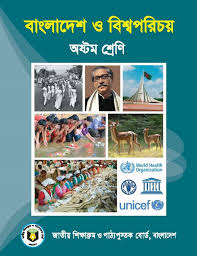 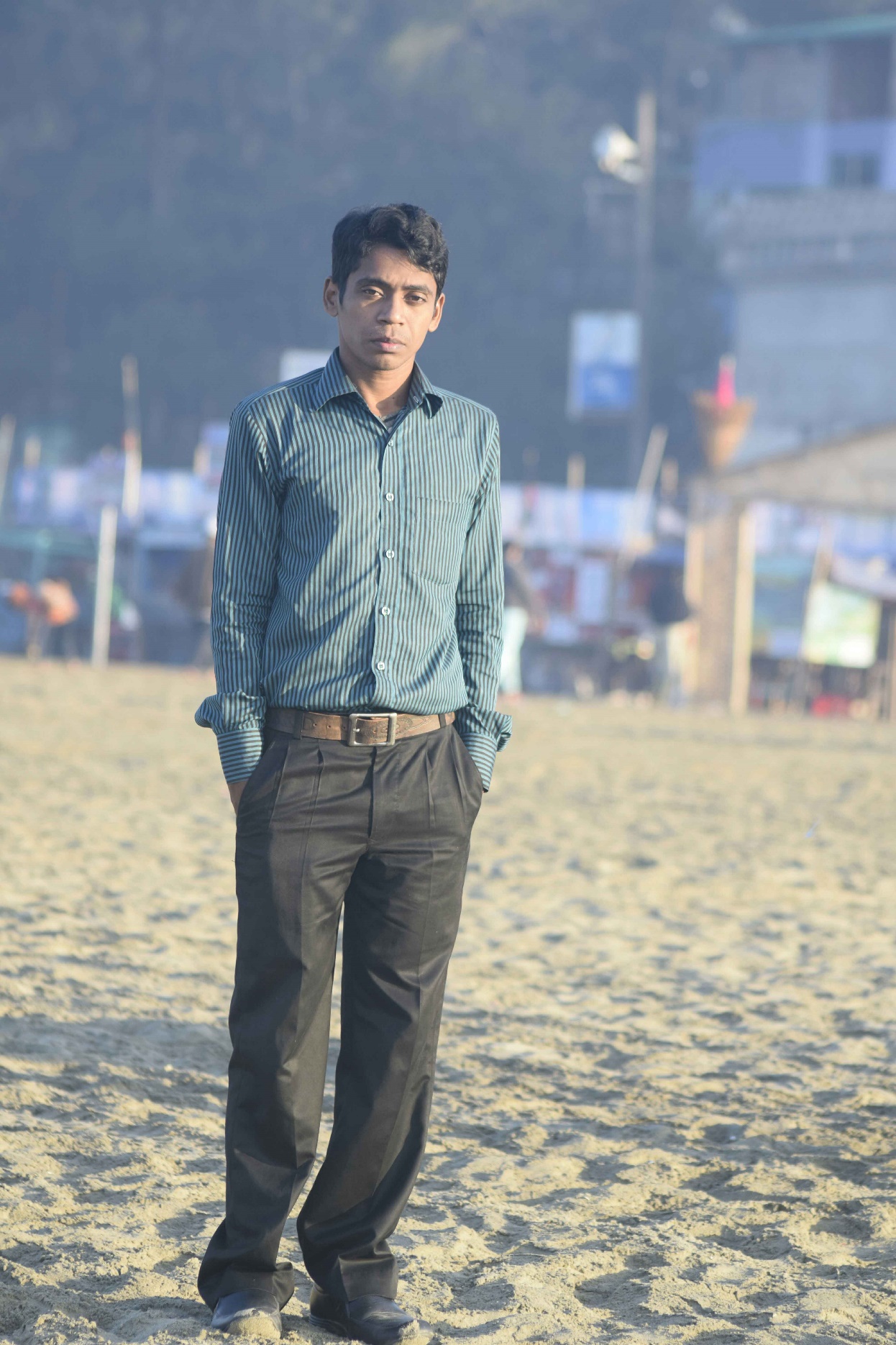 শ্রেণী - অষ্টম শ্রেণী
বিষয়ঃ বাংলাদেশ বিশ্ব পরিচয়
অধ্যায়- চতুর্থ, পাঠ-1,
সময়-৫০ মিনিট
মোঃ শাহজালা
সহকারী শিক্ষক (আইসিটি)
মোবাইলঃ 01924283891
ই-মেইলঃ ‍sjalal3336@gmail.com
চান্দপুর মডেল টেকনিক্যাল হাই স্কুল।,দেবিদ্বার, কুমিল্লা।
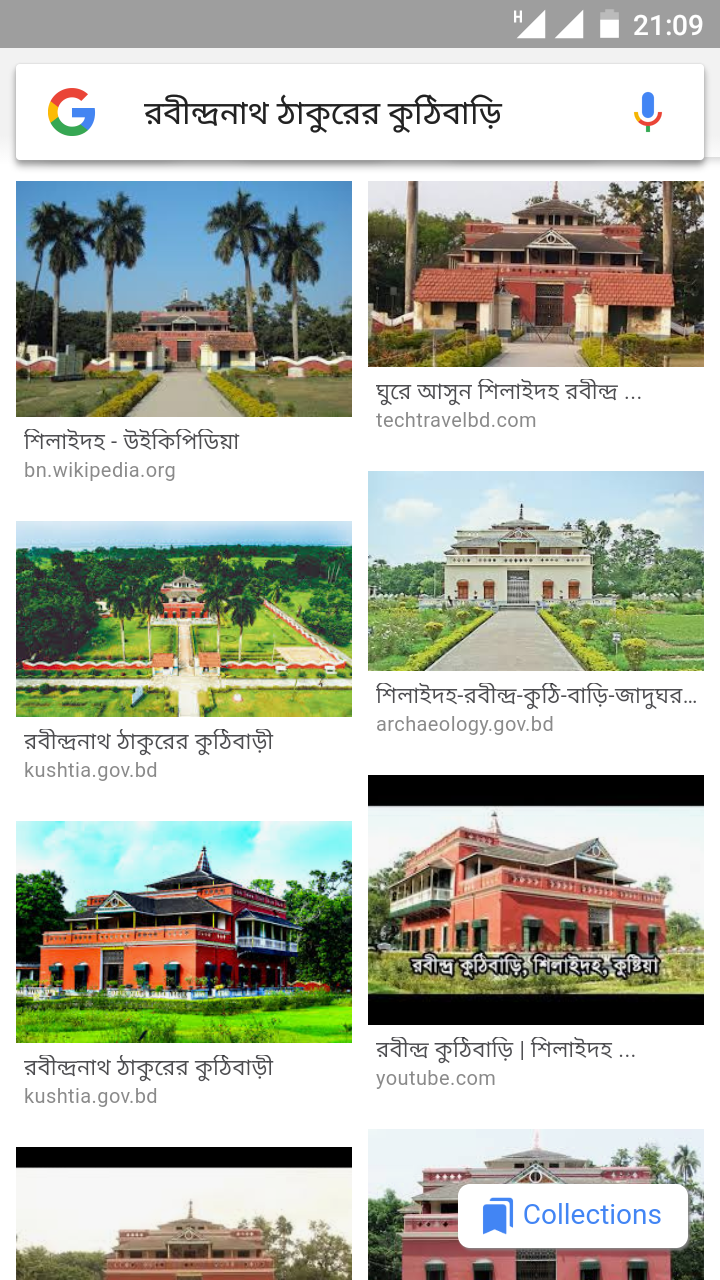 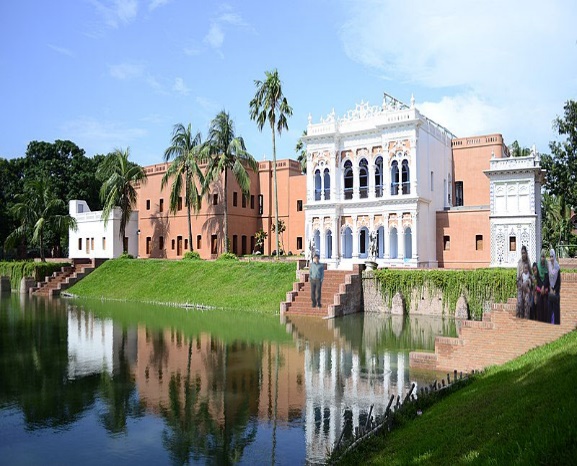 নিচের ছিবিটি লক্ষ্য কর?
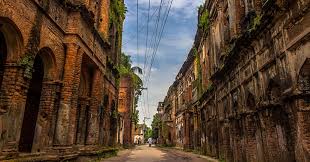 এই নগর কোথায় অবস্থিত?
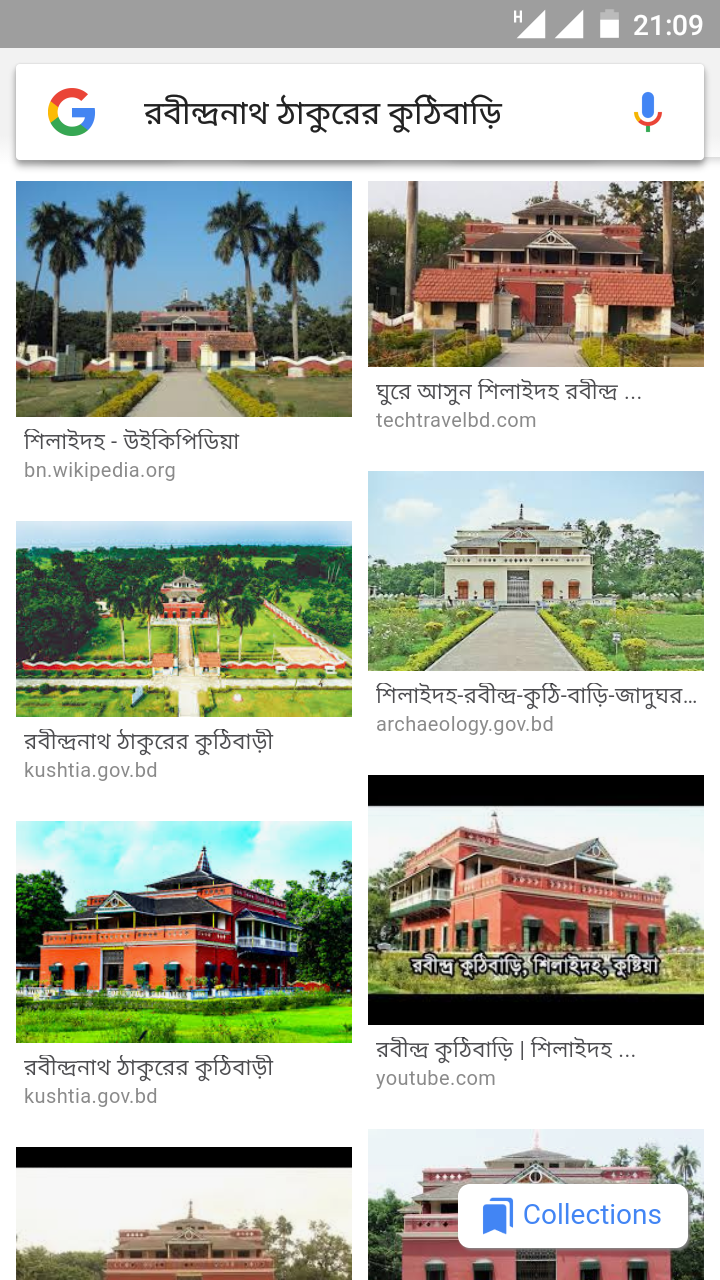 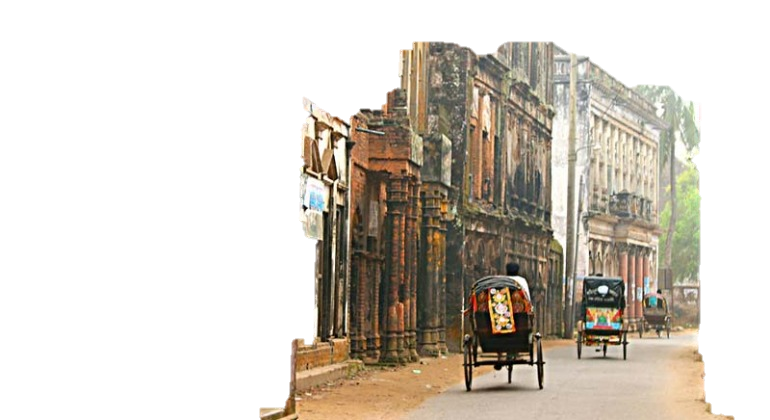 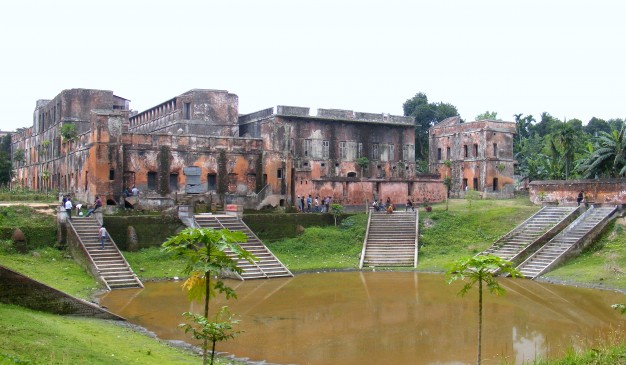 এটি কখন নির্মিত হয়?
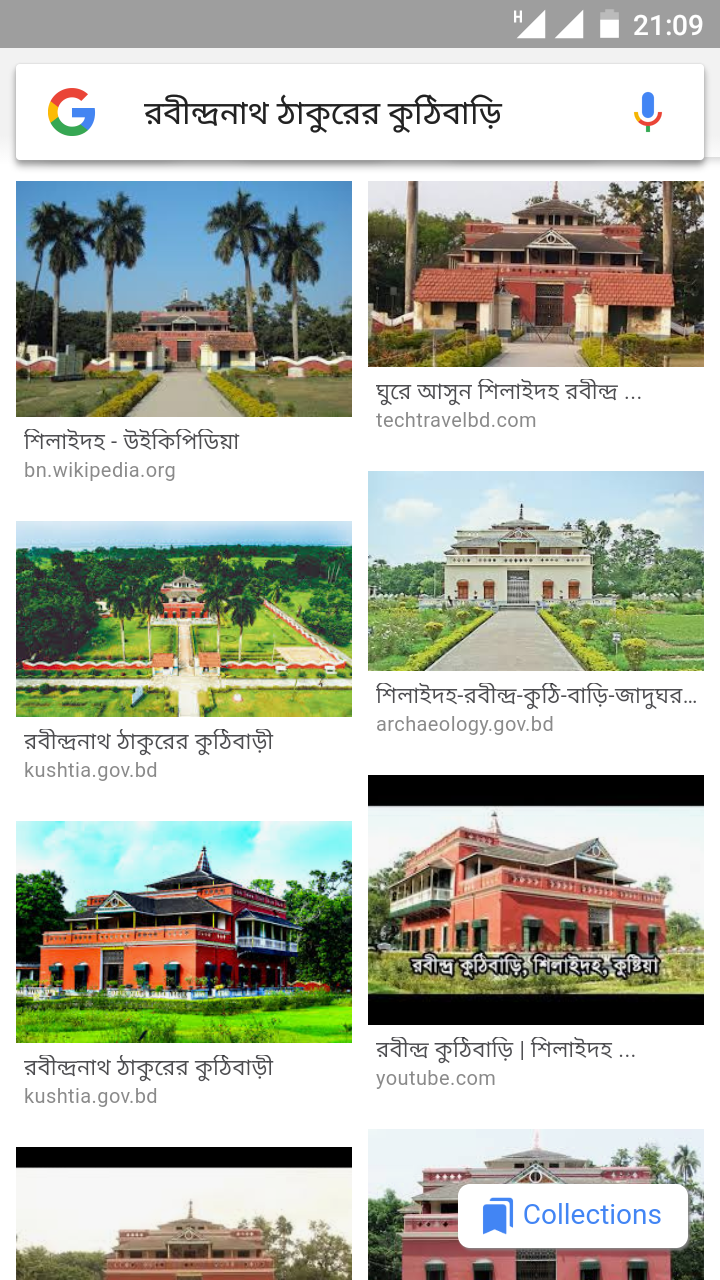 আজকের পাঠের বিষয়
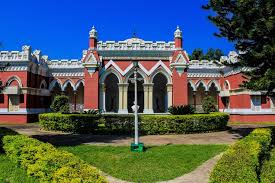 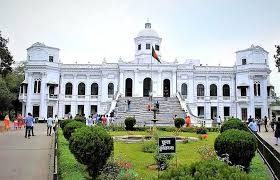 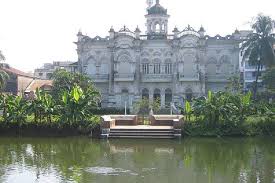 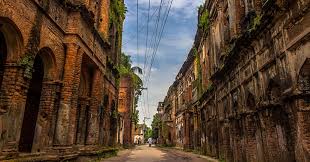 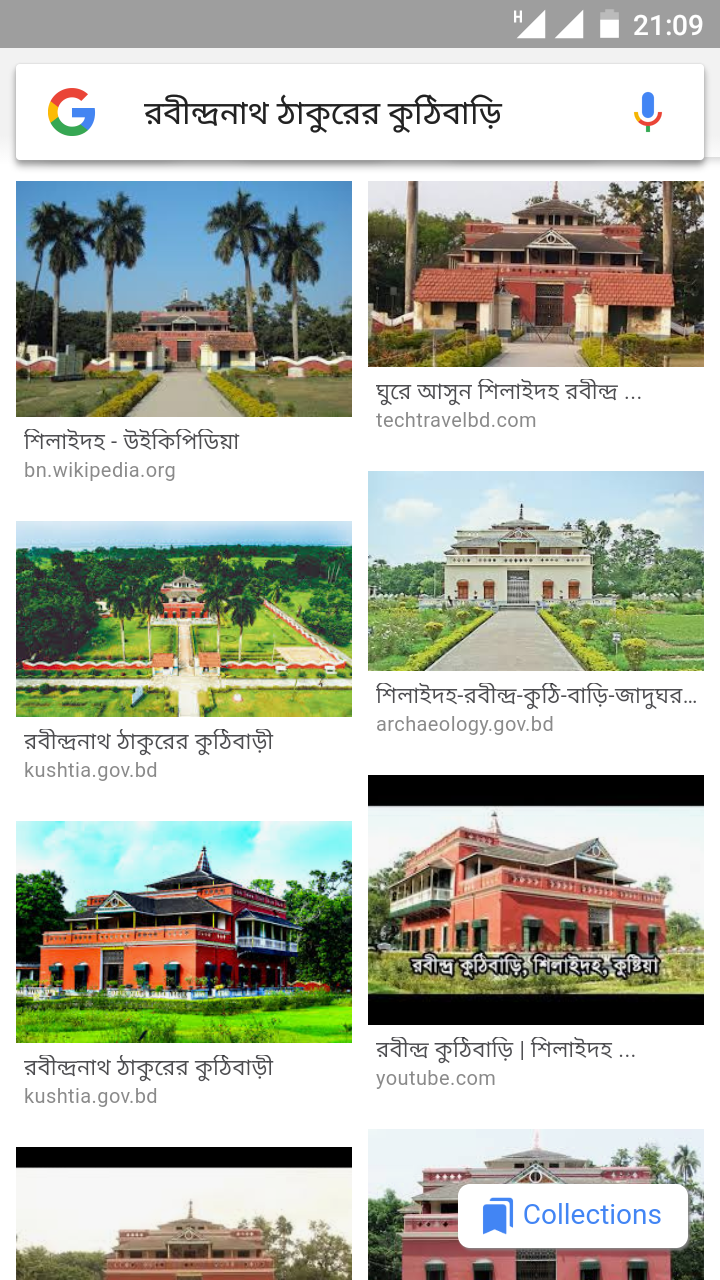 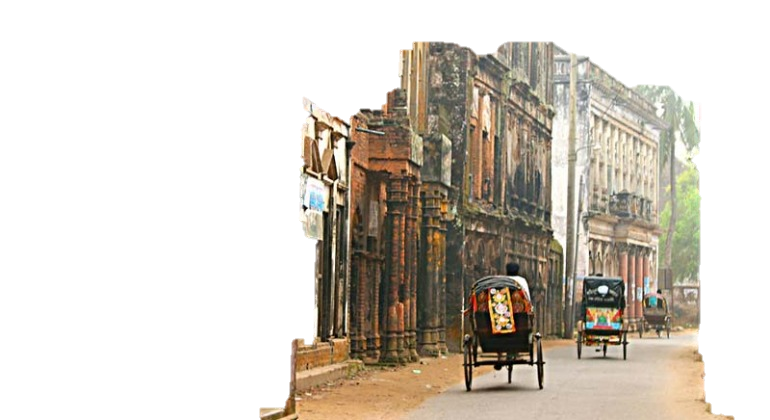 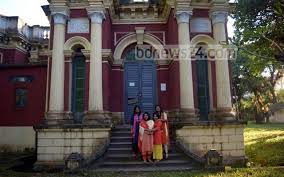 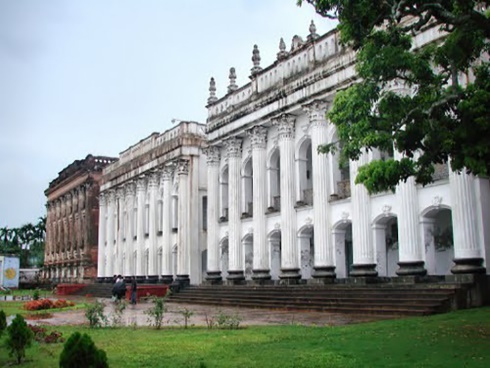 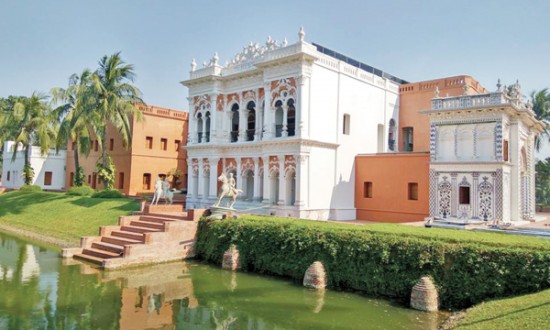 ঔপনিবেশিক যুগে ঢাকার বাইরে উল্লেখযোগ্য কয়েকটি প্রত্ননিদর্শন
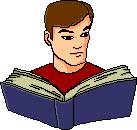 সরব পাঠ (ছাত্র/ছাত্রী  কর্তৃক)
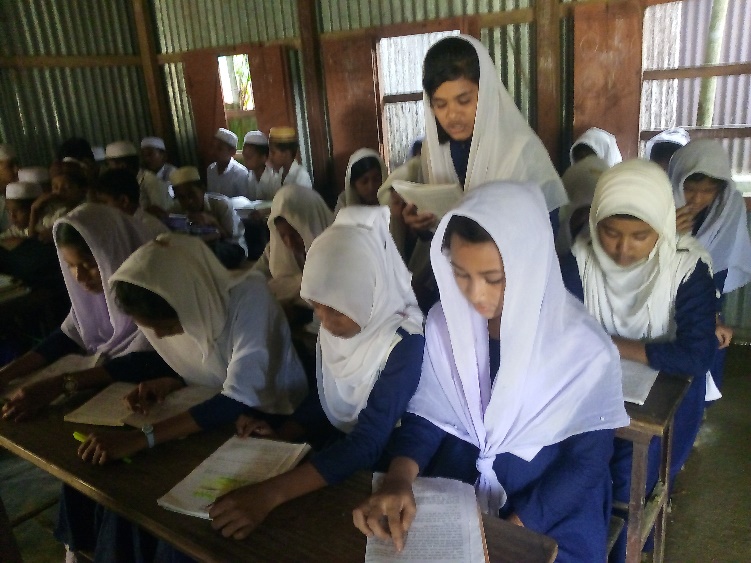 আর্দশ পাঠ (শিক্ষক কর্তৃক)
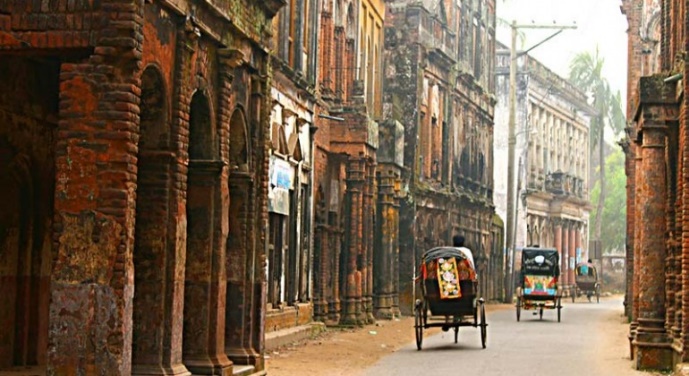 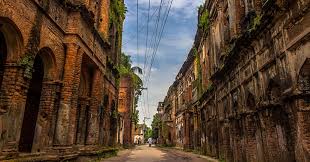 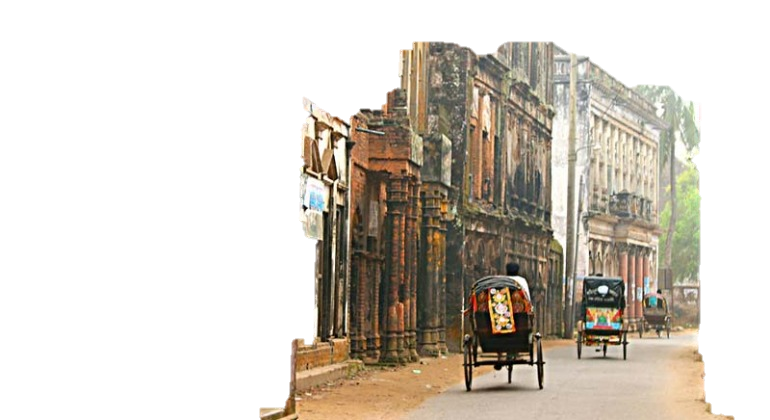 সোনাগাঁওয়ের পানাম এলাকা মূল সড়কের দুইপাশে সারিবদ্ধভাবে অনেক ঘরবাড়ি নির্মাণ করেন।
সোনাগাঁওয়ের পানাম এলাকা
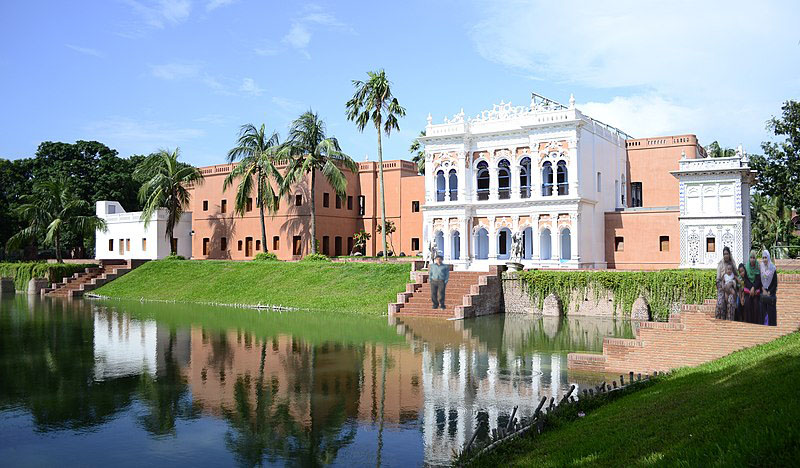 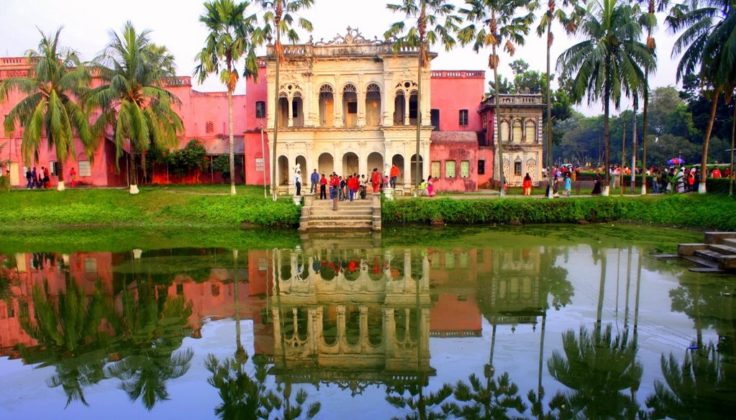 সোনাগাঁও স্থানীয় জমিদার ও ব্যবসায়ীরা নির্মিত ভবন সদারবাড়ি
সোনাগাঁও বড় সদারবাড়ি এটি তৈরি হয়েছে দুইটি বড় প্রাসাদকে নিয়ে
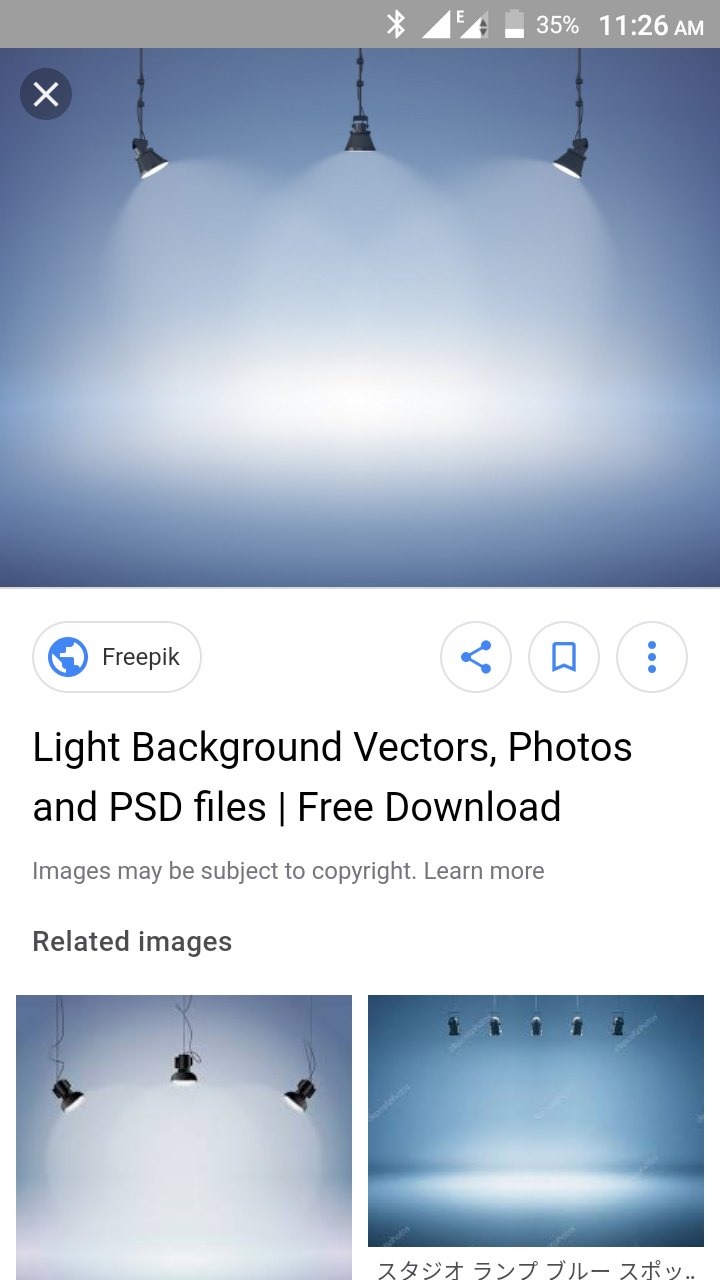 একক কাজ
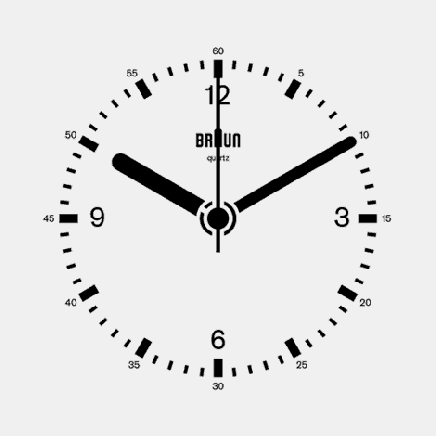 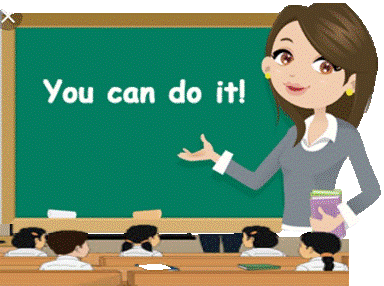 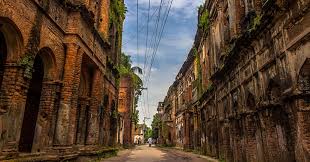 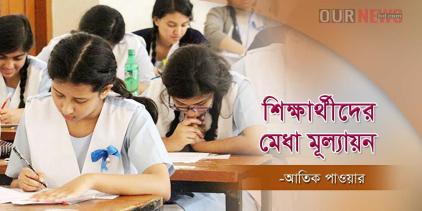 সময়ঃ ৫ মিনিট
সোনারগাঁওকে অভিজাত নগরী হিসাবে গড়ে তোলার কারণ কী ছিল?
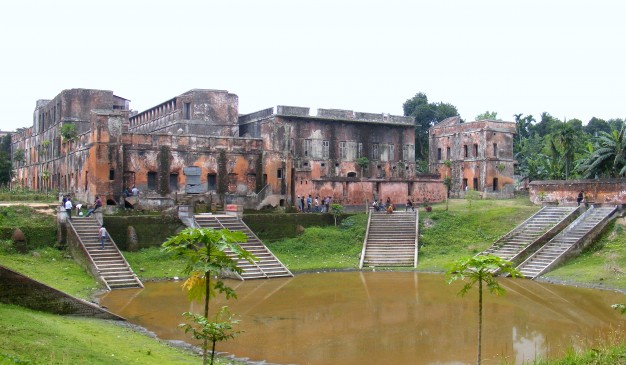 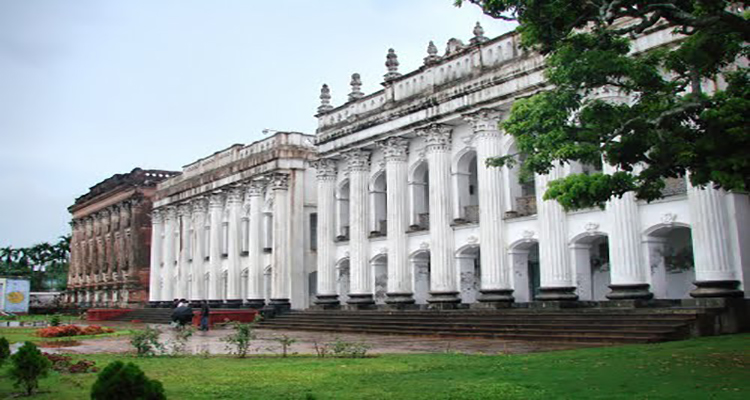 মানিকগঞ্জের সাটুরিয়ায় বালিয়াটির জমিদার বাড়ি
বালিয়াটির জমিদার বাড়ি
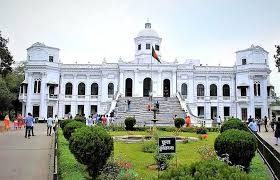 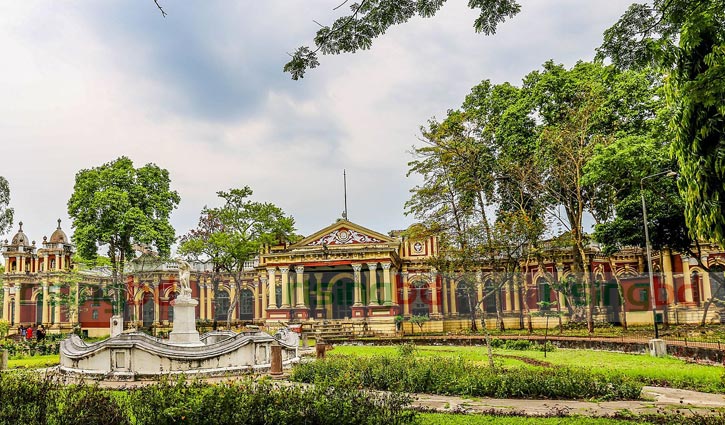 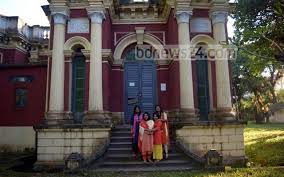 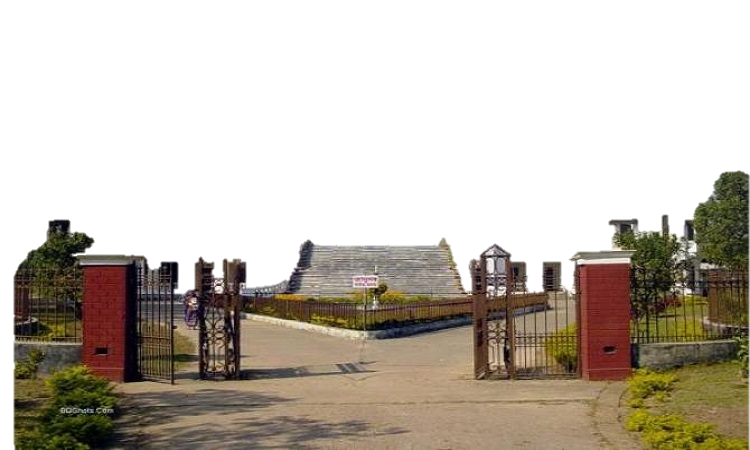 ময়মনসিংহের শশীলজ
রংপুরের তাজহাট জমিদার বাড়ি 
বর্তমান এটি জাদুঘর
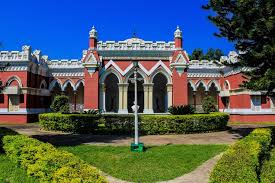 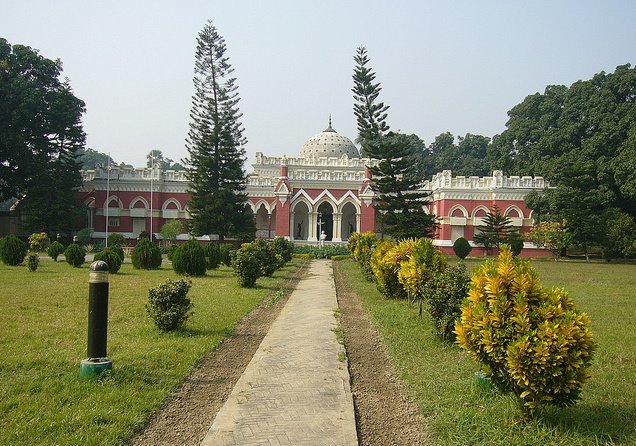 নাটোরের দিঘাপতিয়ার জমিদার প্রসাদ
নাটোরের দিঘাপতিয়ার জমিদার প্রসাদ
এটি এখন উত্তরা গণভবন নামে পরিচিত
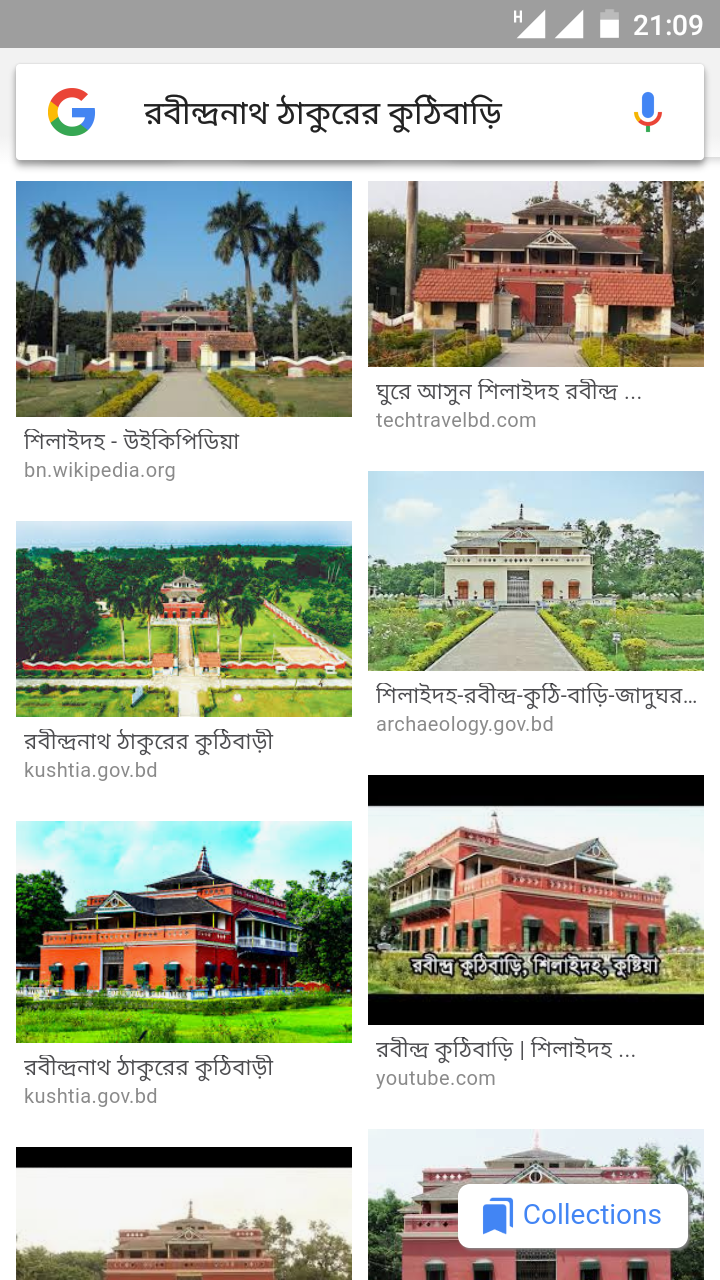 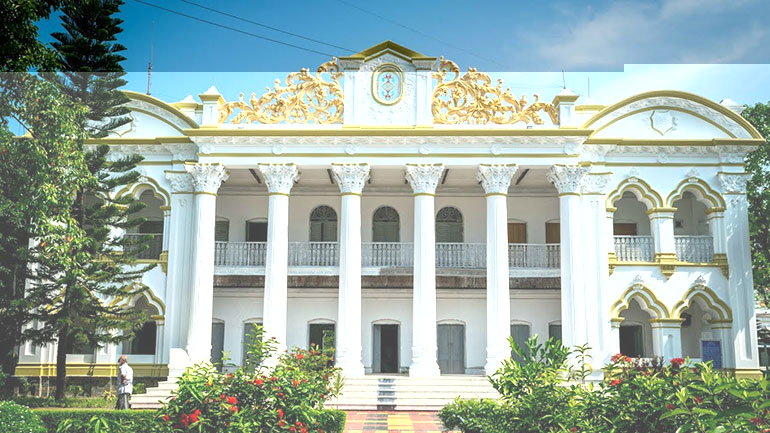 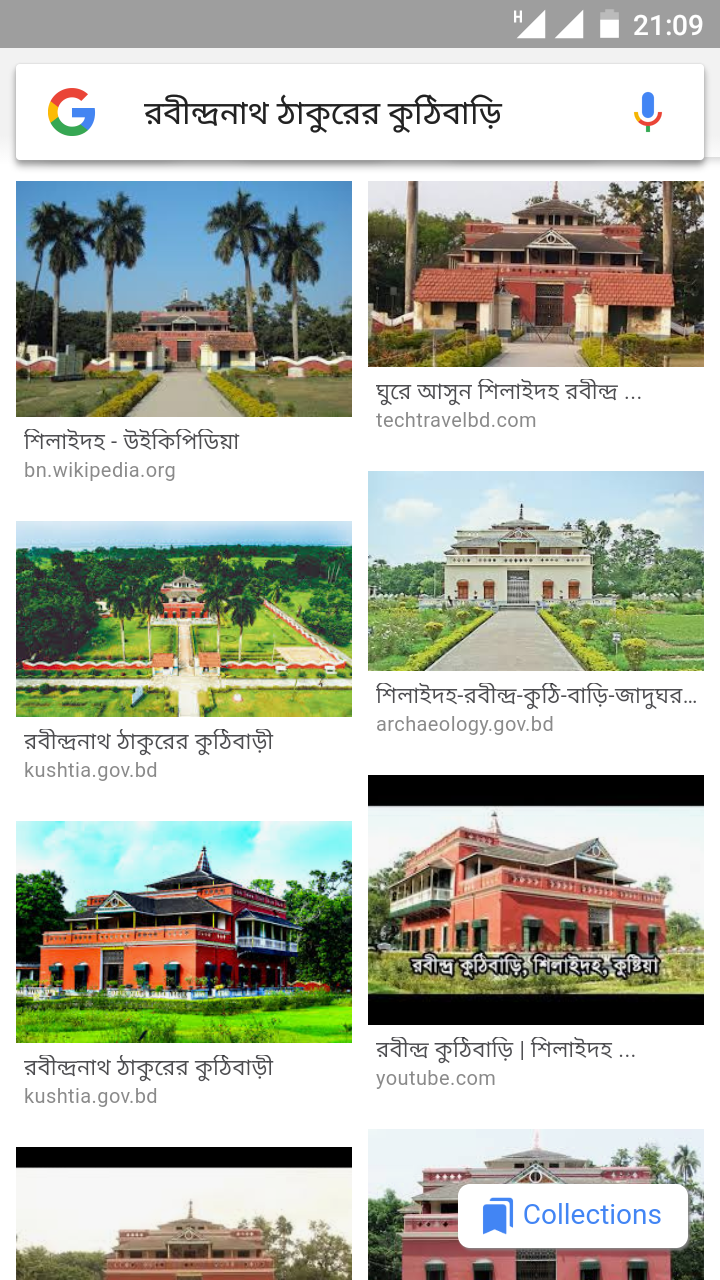 দিনাজপুরের মহারাজার বাড়ি
কুষ্টিয়ার শিলাইদহে রবীন্দ্রনাথের কুঠিবাড়ি
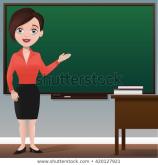 দলগত  কাজ
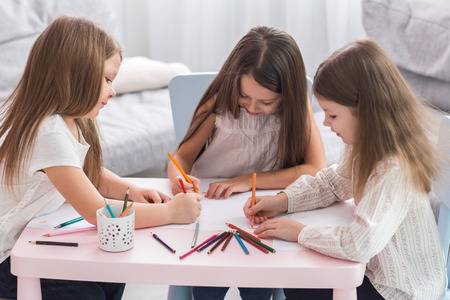 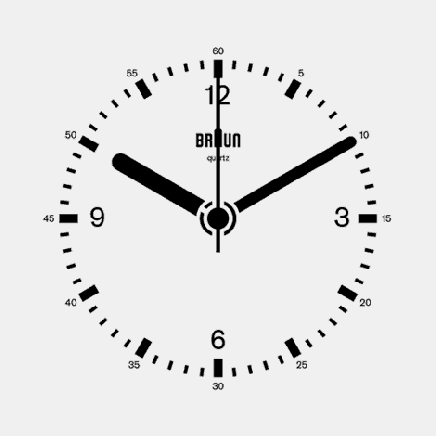 সময়ঃ 10 মিনিট
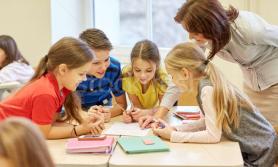  ঢাকা বাইরের কয়েকটি প্রত্ননিদর্শনের নাম উপল্লেখ করে খাতা লিখ।
মূল্যায়ন
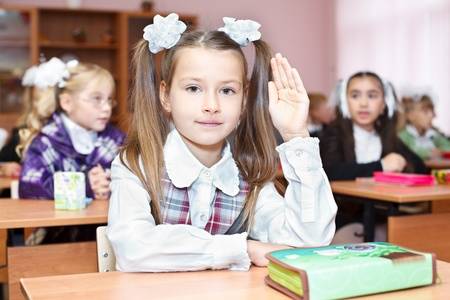 ১।  বাংলাদেশে ঔপনিবেশিক যুগ ছিল কোনটি?
১।  পানামা নগর কোথায় অবস্থিত?
(ক)  ১৭৫৭-১৮৫৭
(ক)  সিলাইদহে
(খ)  ১৭৫৭-১৯৪৭
(খ)  সোনরগাঁও
(ঘ)   ১৮৫৭-১৯৫৭
(গ)  ১৭৮১-১৮৫৭
(গ)  নাটরে
(ঘ) ঢাকা
২।  সুলতানি আমলে বাংলার রাজধানী কোথায় ছিল?
২।  রবীন্দ্রনাথের কুঠির বাড়ি  ছিল…
(খ)   জাহাঙ্গীরনগর
(খ)   কুষ্টিয়া
(ক)   সোনারগাঁও
(ক)   সিলাইদহে
(গ)   ঢাকা
(ঘ)  ইসলামপুর
(গ)   ঢাকা
(ঘ)  কলকাতায়
সঠিক উত্তরের জন্য যে কোন জায়গায় ক্লিক
বাড়ীর কাজ
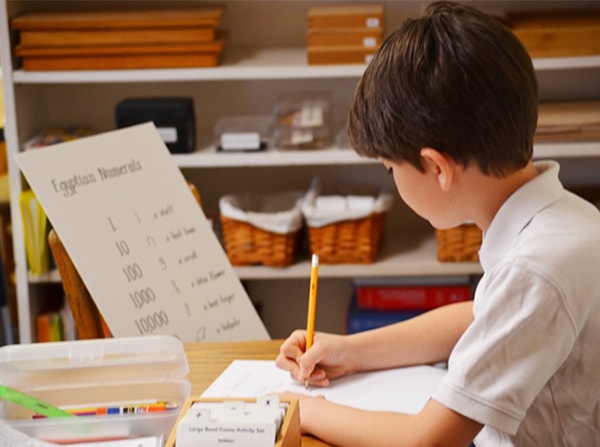 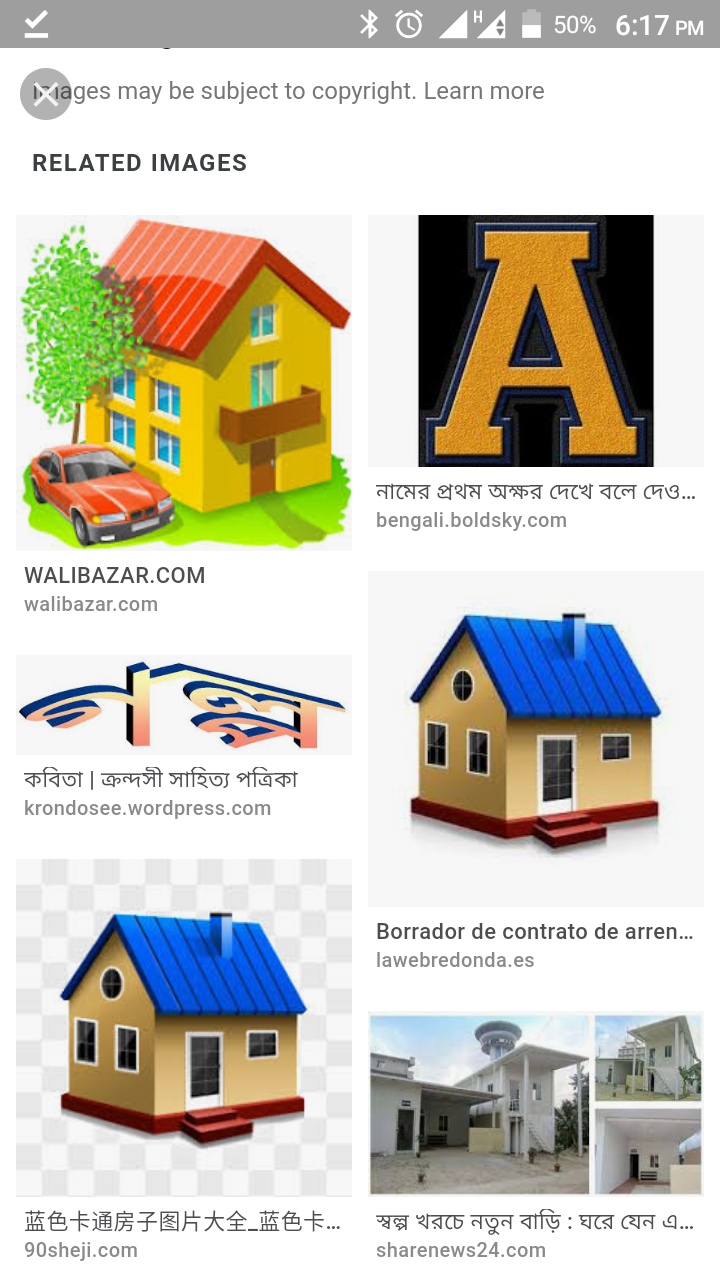  সরদার বাড়ির বর্ণনা করে লিখে আনবে।
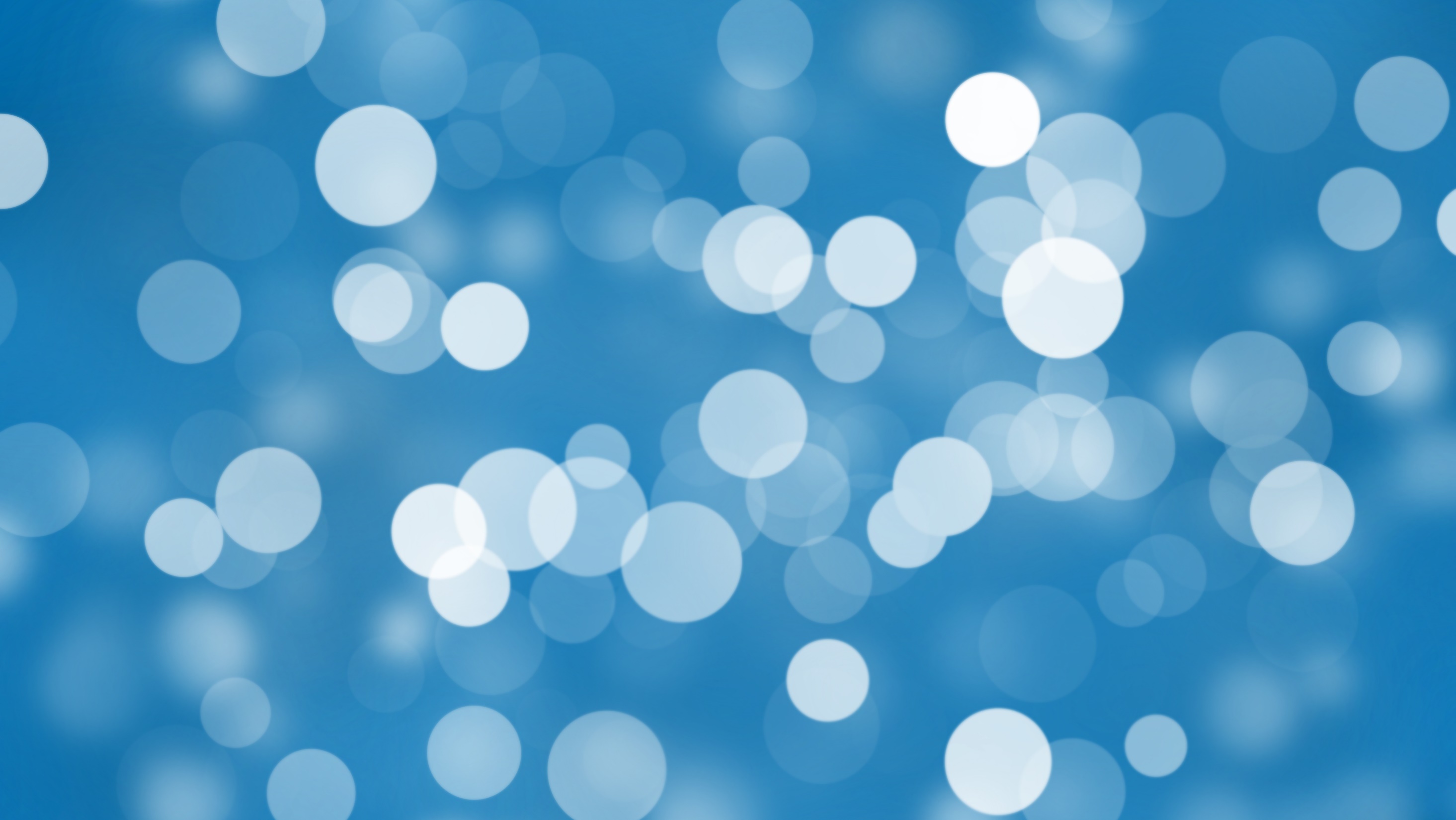 আজকের মাল্টিমিডিয়া ক্লাশে সবাইকে ধন্যবদ
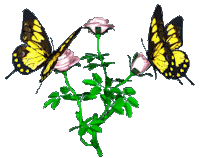